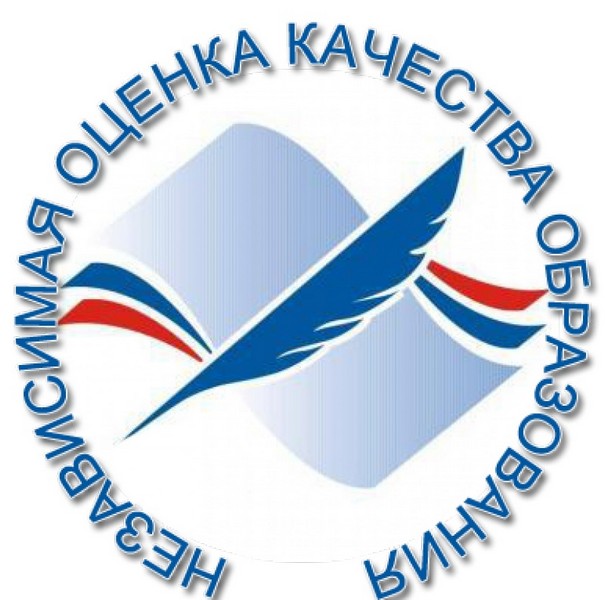 Открытость и доступность информации об учреждении
Рейтинг в вопросе открытости и доступности информации об учреждении
Комфортность условий, в которых осуществляется образовательная деятельность
Рейтинг организаций по уровню комфортности условий, в которых осуществляется образовательная деятельность
Доброжелательность, вежливость, компетентность работников
Рейтинг организаций по уровню доброжелательности, вежливости, компетентности работников
Удовлетворенность качеством образовательной деятельности учреждения
Рейтинг организаций по уровню удовлетворенности качеством образовательной деятельности
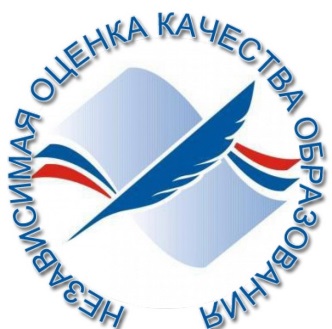 РЕЙТИНГ ДОШКОЛЬНЫХ ОБРАЗОВАТЕЛЬНЫХ ОРГАНИЗАЦИЙ
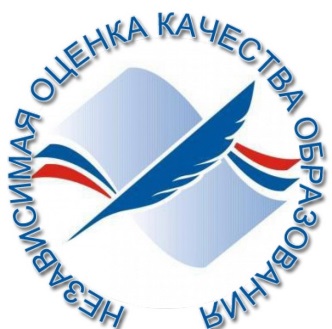 РЕЙТИНГ ОБЩЕОБРАЗОВАТЕЛЬНЫХ ОРГАНИЗАЦИЙ
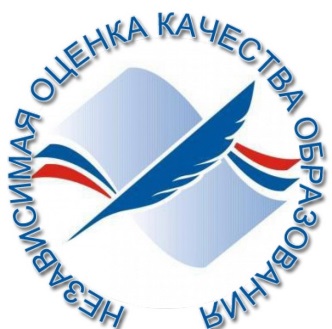 РЕЙТИНГ ОРГАНИЗАЦИЙ ДОПОЛНИТЕЛЬНОГО ОБРАЗОВАНИЯ ДЕТЕЙ
ОБЩИЙ РЕЙТИНГ ОБРАЗОВАТЕЛЬНЫХ ОРГАНИЗАЦИЙ г. СОСНОВОБОРСКА
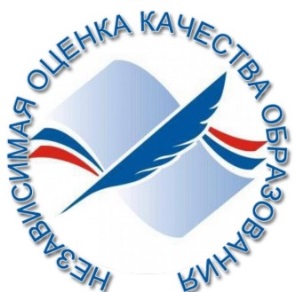